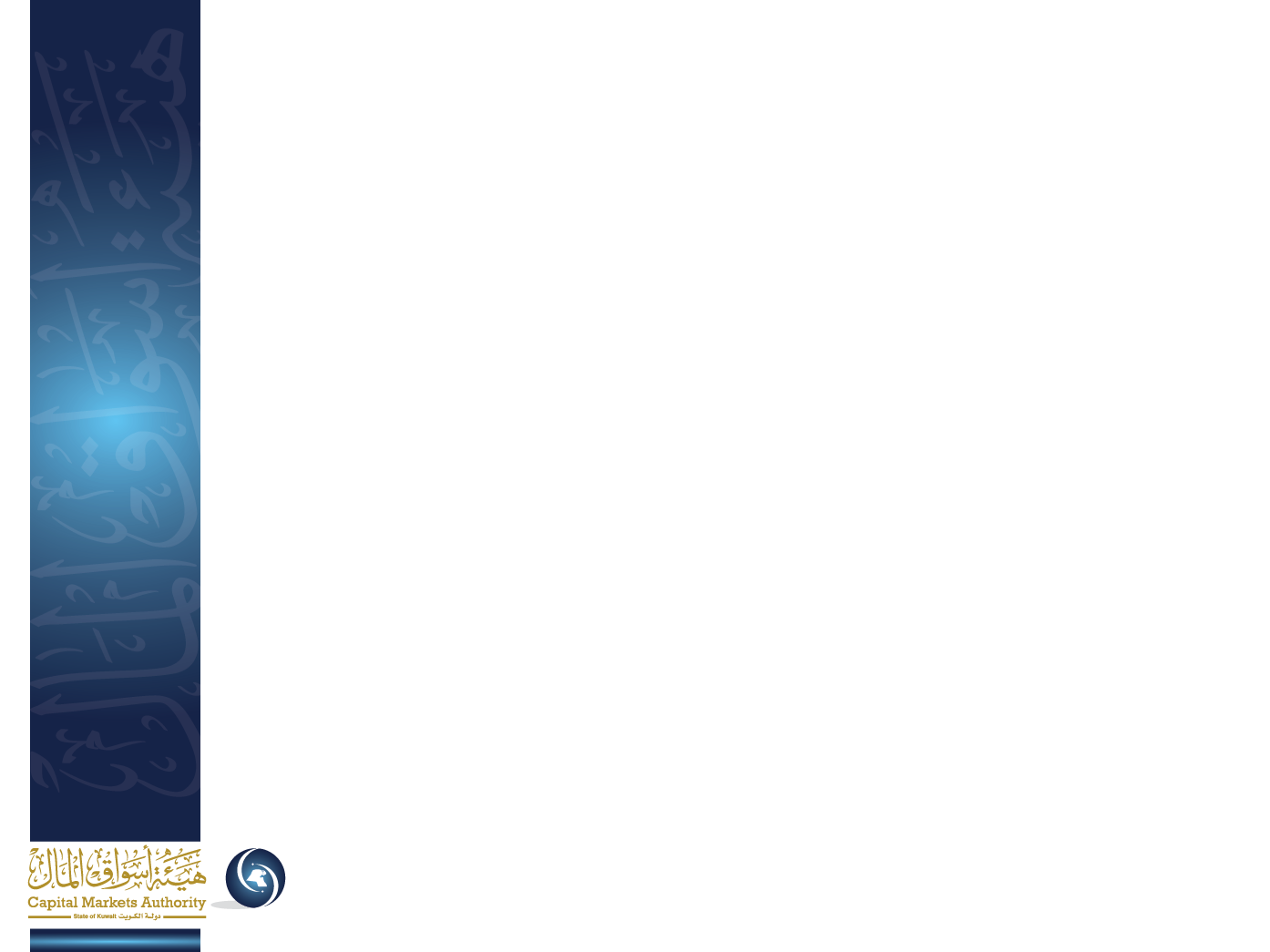 ورشة عمل
اللائحة الجديدة:التعديلات الخاصة بالمناصب والوظائف واجبة التسجيل والتعديلات الخاصة بنظام تسجيل مكاتب التدقيق الشرعي الخارجي
إدارة التراخيص والتسجيل
 التاريخ 26/11/2015
مقدمــــــــة
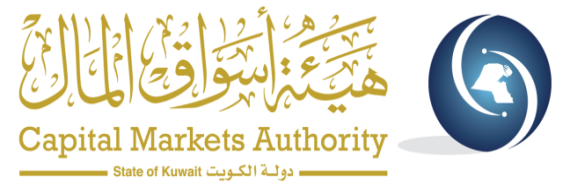 الهدف من هذه الورشة هو التوعية بالأحكام الجديدة التي تؤثر على ترخيص أنشطة الأوراق المالية وفقاً للتعديلات الأخيرة على اللائحة التنفيذية للقانون رقم 7 لسنة 2010 وتعديلاتها. 

كما تهدف الورشة إلى تعريف الأشخاص المرخص لهم على وجه الخصوص بأي إجراءات أو متطلبات إضافية ناتجة عن التعديلات الأخيرة على اللائحة التنفيذية والأحكام الانتقالية الخاصة بها.
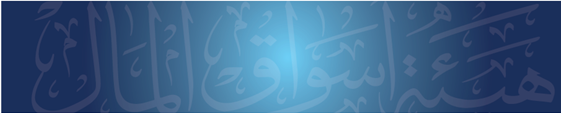 2
جدول أعمال الورشة
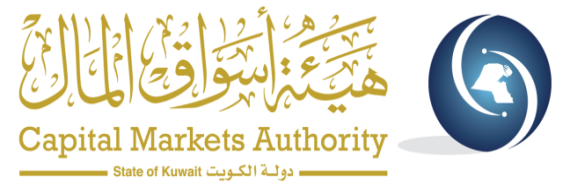 مناقشة الجوانب التالية المتعلقة باللائحة الجديدة: 

الكتب المتعلقة بموضوع الورشة.
التغييرات الجوهرية.
تفاصيل التغييرات الجوهرية.
التغييرات الأخرى.
الأحكام الانتقالية.
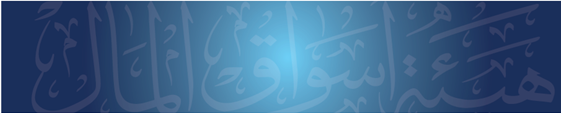 3
الكتب المتعلقة بموضوع الورشة
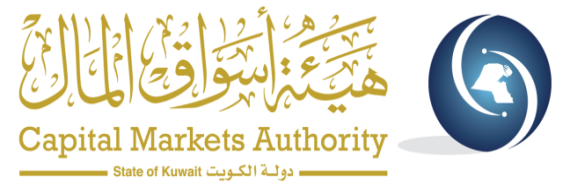 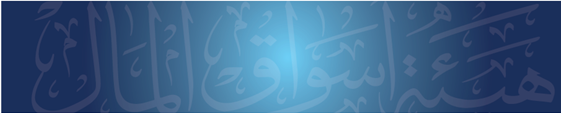 4
التغييرات الجوهرية
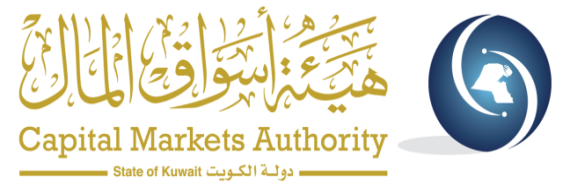 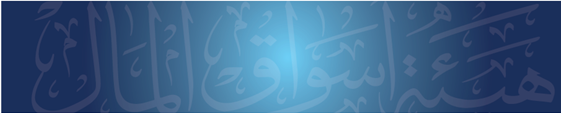 5
يتبع: التغييرات الجوهرية
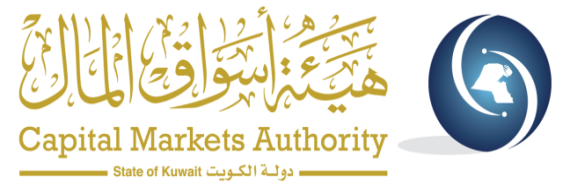 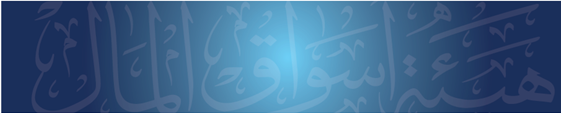 6
تفاصيل التغييرات الجوهرية
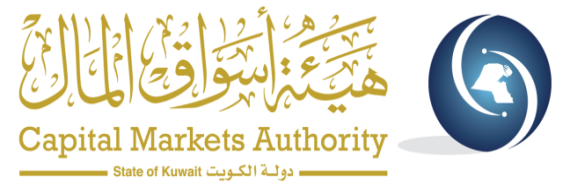 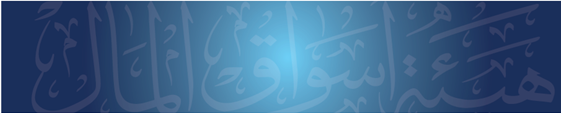 7
تفاصيل التغييرات الجوهرية
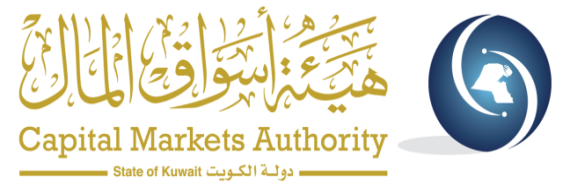 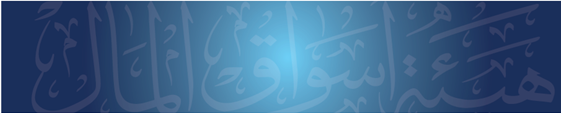 8
تفاصيل التغييرات الجوهرية
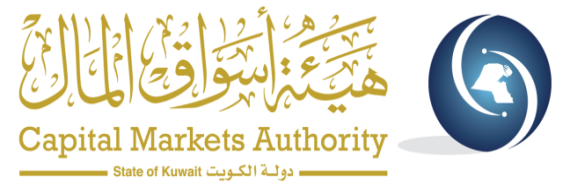 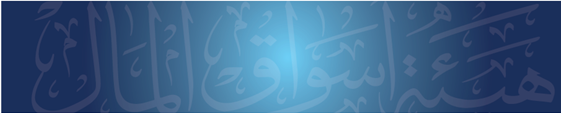 9
تفاصيل التغييرات الجوهرية
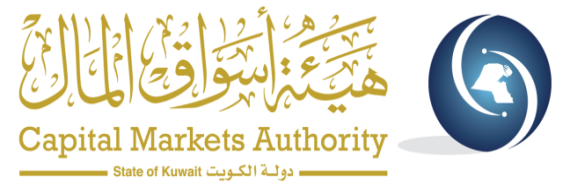 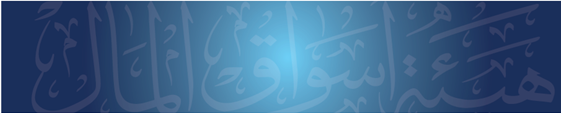 10
تفاصيل التغييرات الجوهرية
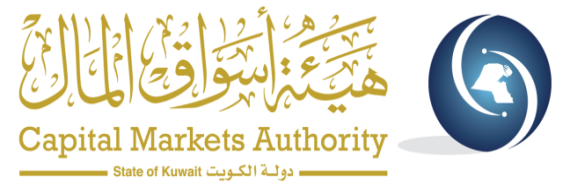 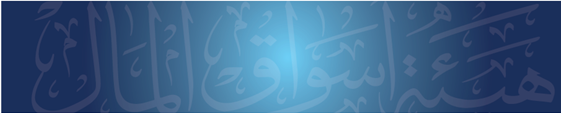 11
تفاصيل التغييرات الجوهرية
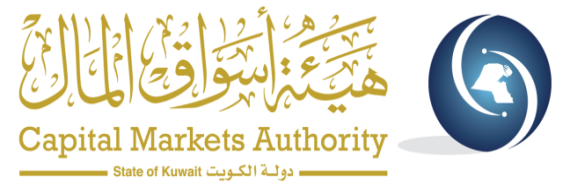 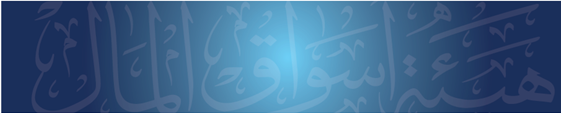 12
تغييرات أخرى
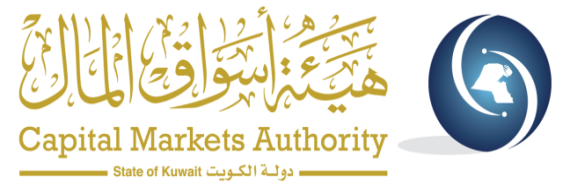 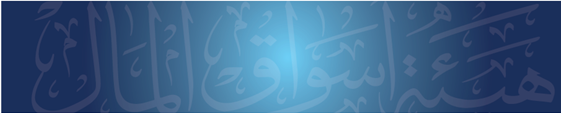 13
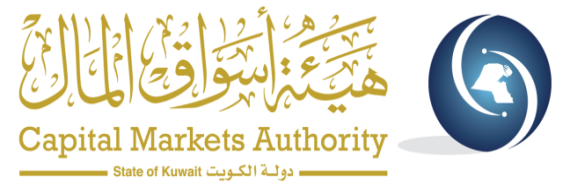 الأحكام الانتقالية
صدور اللائحة 
التطبيق الفوري لأي حكم ذو صفة تشريعية ملزمة، سواء كان وفق القانون وهذه اللائحة أو أية قوانين أخرى ذات صلة.
مكاتب التدقيق الشرعي الخارجي
ستقوم الهيئة بمخاطبة مكاتب التدقيق الشرعي لإعادة تقديم طلبات التسجيل وفقاً للتعديلات الواردة في اللائحة.
نوفمبر 2016
نوفمبر 2015
الوظائف واجبة التسجيل
ستقوم الهيئة بمخاطبة الأشخاص المرخص لهم لتحديد الوظائف التي يتطلب عليهم تعديل واستبدال شاغليها.
قواعد الكفاءة والنزاهة
التطبيق الفوري لقواعد الكفاءة والنزاهة على الطلبات اللاحقة لصدور اللائحة.
الوظائف واجبة التسجيل
تطبيق الأحكام والمتطلبات الجديدة المنصوص عليها في الفصل الثالث في الكتاب  الخامس من اللائحة خلال مدة أقصاها 2016/11/30.
14
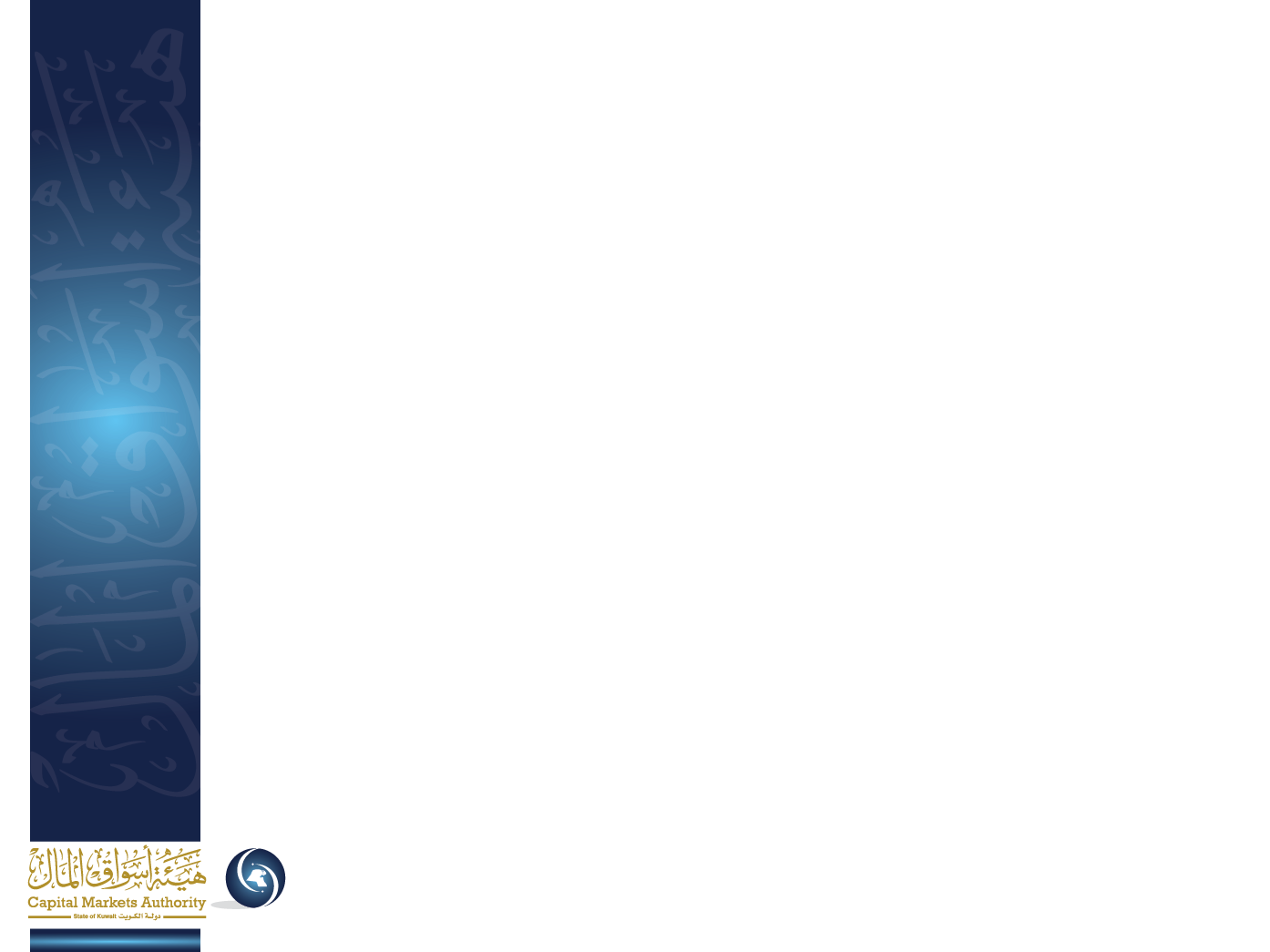 شــكــراً